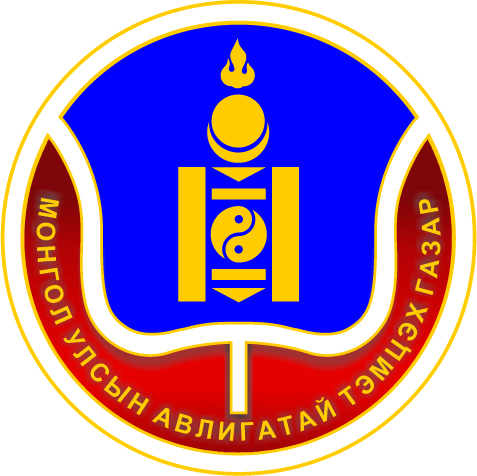 МОНГОЛ УЛСЫН АВЛИГАТАЙ 
ТЭМЦЭХ ГАЗАР
АЛБАН ТУШААЛТНЫ ХУВИЙН АШИГ СОНИРХЛЫН МЭДҮҮЛЭГ БОЛОН ХӨРӨНГӨ, ОРЛОГЫН МЭДҮҮЛГИЙН ТАЛААР МЭДЭЭЛЭХ, МЭДЭЭЛЭЛ ӨГӨХ ЖУРАМ, ТҮҮНИЙ ХЭРЭГЖИЛТ
70112468
70112469
www.iaac.mn
www.meduuleg.iaac.mn
	                             
                                                                      ХЯНАЛТ ШАЛГАЛТ, ДҮН 					ШИНЖИЛГЭЭНИЙ ХЭЛТЭС    
			                                     2017 ОН
Эрх зүйн орчин
Авлигын эсрэг хуулийн 12, 14 дүгээр зүйл
Нийтийн албанд нийтийн болон хувийн ашиг сонирхлыг зохицуулах, ашиг сонирхлын зөрчлөөс урьдчилан сэргийлэх тухай хуулийн 8.8, 10.1, 25 дугаар зүйл
Хувь хүний нууцын тухай хуулийн 5.3, 5.4, 6 дугаар зүйл
АТГ-ын даргын 2012.10.11-ны өдрийн 196 тоот тушаалаар батлагдсан “Албан тушаалтны хувийн ашиг сонирхлын мэдүүлэг болон хөрөнгө, орлогын мэдүүлгийн талаар мэдээлэх, мэдээлэл өгөх журам
Төрийн өндөр, түүнтэй адилтгах зарим албан тушаалтнуудын ХОМ-ийн талаар нийтэд мэдээлэх
Тухайн оны 2-р улиралд багтаан дараах албан тушаалтнуудын мэдүүлгийг               “Төрийн мэдээлэл” эмхтгэлд хэвлэн нийтлэх ба цахим мэдээллийн сүлжээнд байрлуулна. Үүнд: 
Ерөнхийлөгч
УИХ-ын дарга, дэд дарга, гишүүн
Ер.сайд, ЗГ-ын гишүүн, МУ-ын сайд, дэд сайд
ҮХЦэцийн дарга, түүний орлогч, гишүүн
УДШ-н Ер.шүүгч, шүүгч, ШЕЗ-н гүйцэтгэх НБД
УЕП, түүний орлогч
Монгол банкны ерөнхийлөгч, тэргүүн дэд, дэд ерөнхийлөгч
  ҮАБЗ-н НБД, ЗГХЭГ-ын дарга
  Ерөнхийлөгчийн ТГ-ын дарга; УИХ-ын ТГ-ын ЕНБДарга;
  АТГ-ын дарга, дэд дарга;
 Санхүүгийн зохицуулах хорооны дарга, гишүүн, Хяналтын зөвлөлийн дарга, гишүүн;
 Үндэсний статистикийн газрын дарга, дэд дарга;
 ХЭҮК-ын дарга, гишүүн;
 СЕХ-ы дарга, НБД;
 ТАЗ-ийн дарга, гишүүн;
 Ерөнхий аудитор, түүний орлогч;
 ЗГ-ын агентлагийн дарга;
 аймаг, нийслэлийн ИТХТ-ийн дарга, ЗД
Дээрх албан тушаалтнуудын хөрөнгө, орлогын  сүүлийн 5 жилийн мэдүүлэг АТГ-ын цахим мэдээллийн сүлжээнд тавигдах ба иргэд мэдээлэл авах боломжийг хангана.  
/Авлигын эсрэг хуулийн 14 дүгээр зүйл/
Хөрөнгө, орлогын мэдүүлэг олон нийтэд нээлттэй байна.
                                                                               /Авлигын эсрэг хуулийн 14 дүгээр зүйл/
Албан тушаалтны хувийн ашиг сонирхлын мэдүүлэг нээлттэй байна. 
/Нийтийн албанд нийтийн болон хувийн ашиг сонирхлыг зохицуулах,
 ашиг сонирхлын зөрчлөөс урьдчилан сэргийлэх тухай хуулийн 25.1 дахь заалт/
Албан тушаалтны ашиг сонирхлын зөрчилгүй гэдгээ илэрхийлсэн мэдэгдэл болон тайлбар нээлттэй байна. 
/Нийтийн албанд нийтийн болон хувийн ашиг сонирхлыг зохицуулах, 
ашиг сонирхлын зөрчлөөс урьдчилан сэргийлэх тухай хуулийн 8.8 дахь заалт/
Эрх зүйн зохицуулалт
Мэдүүлгийг хадгалах, бүртгэх үүрэгтэй байгууллага, албан тушаалтан /ЭБАТ/ иргэдийг албан тушаалтны хувийн ашиг сонирхлын мэдүүлэгтэй саадгүй танилцах боломжоор хангах үүрэгтэй.
/Нийтийн албанд нийтийн болон хувийн ашиг сонирхлыг зохицуулах,
 ашиг сонирхлын зөрчлөөс урьдчилан сэргийлэх тухай хуулийн 25.2 дахь заалт/
Дээрх үүргээ биелүүлээгүй байгууллагын албан тушаалтныг нэг сарын хөдөлмөрийн хөлсний доод хэмжээг нэгээс тав дахин нэмэгдүүлсэнтэй тэнцэх хэмжээний төгрөгөөр торгох захиргааны хариуцлага хүлээлгэнэ. 
/Нийтийн албанд нийтийн болон хувийн ашиг сонирхлыг зохицуулах,
 ашиг сонирхлын зөрчлөөс урьдчилан сэргийлэх тухай хуулийн 29.1.1 дэх заалт/
Төрийн өндөр албан тушаалтны хөрөнгө, орлогын мэдүүлгийг олон нийтэд нээлттэй мэдээллэх
www.xacxom.iaac.mn
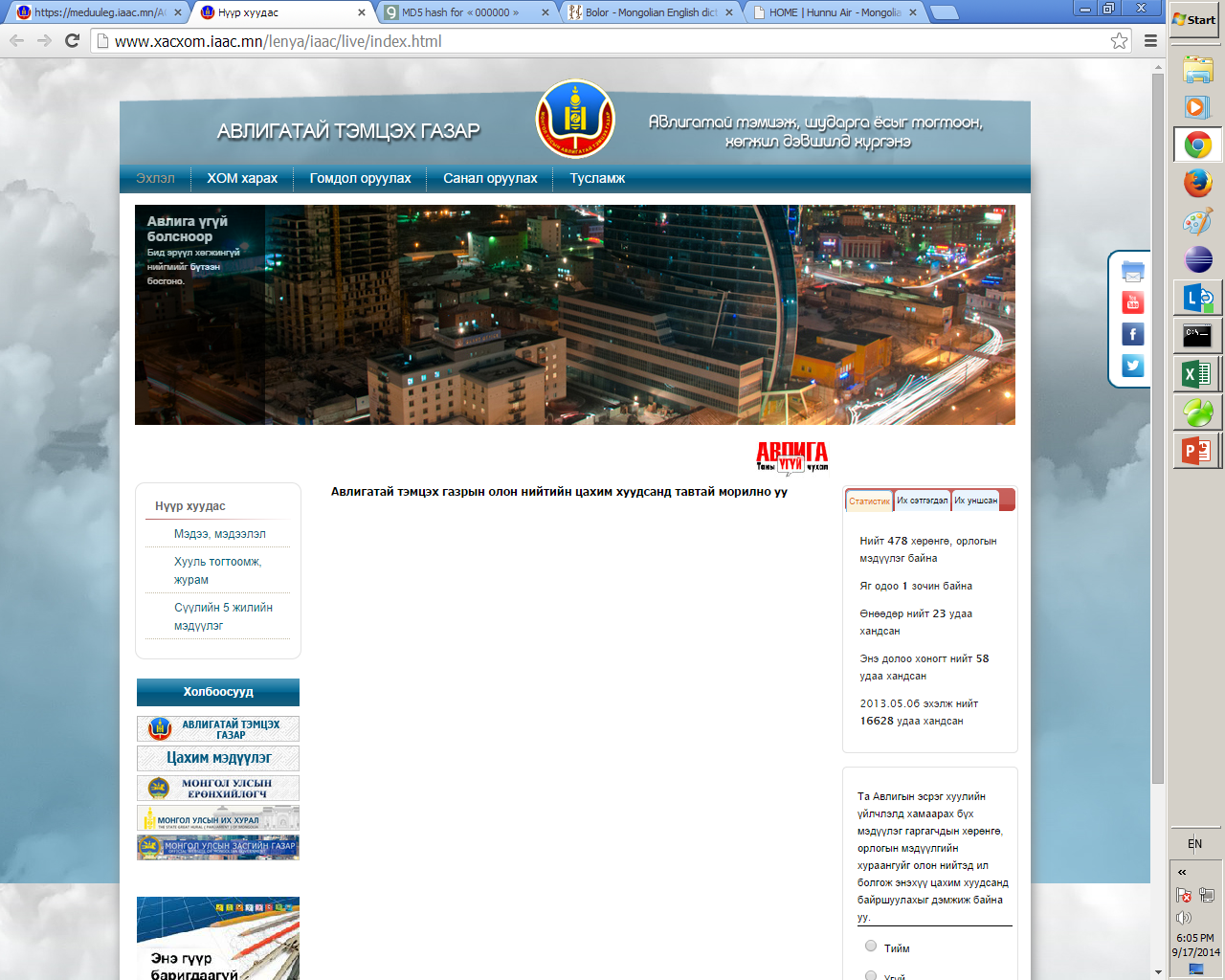 www.meduuleg.iaac.mn
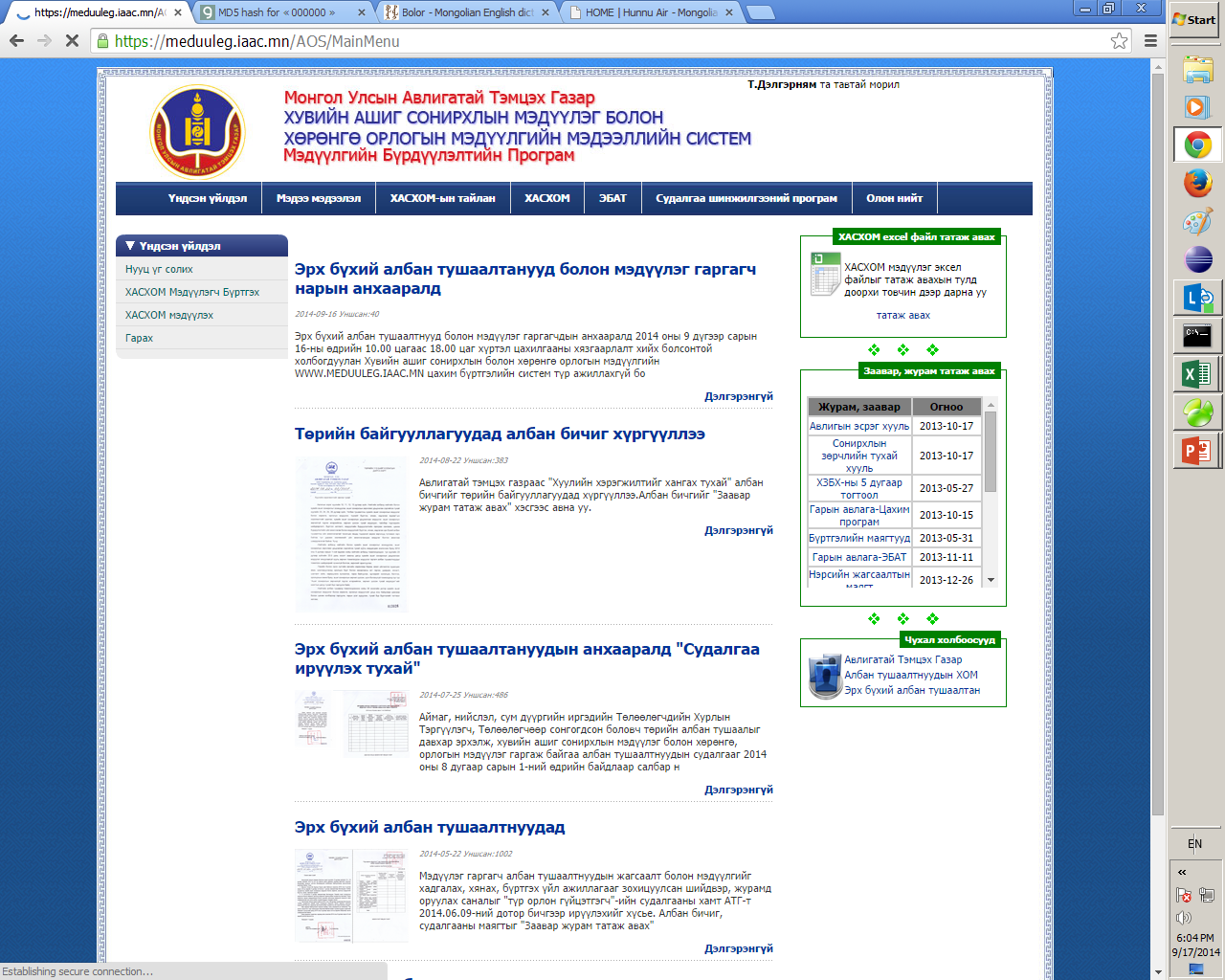 Мэдүүлэг, мэдэгдэл тайлбарын талаар байгууллага, иргэдэд мэдээлэл өгөх
“Мэдээлэл авах тухай хүсэлт”-ийн маягт
ХАСХОМ болон мэдэгдэл, тайлбарын талаарх мэдээллийг мэдээлэл хүсэгчид дараах байдлаар ялгаатай гаргаж өгнө:
1. ХОМ-ийн талаар нийтэд мэдээлэх байдал/хүснэгтээр/
2. ХАСМ-ийн талаар нийтэд мэдээлэх байдал/хүснэгтээр/
3. ХАС-ын зөрчлийн тухай мэдэгдэл, тайлбарыг нийтэд мэдээлэхдээ эх хувиар нь танилцуулна.
3. ХАС-ын зөрчлийн тухай мэдэгдэл, тайлбарыг нийтэд мэдээлэхдээ эх хувиар нь танилцуулна.
АЛБАН ТУШААЛТНЫ МЭДҮҮЛЭГ, МЭДЭЭЛЭЛ, ТАЙЛБАРЫН ТАЛААР МЭДЭЭЛЭЛ ӨГСӨН ТУХАЙ БҮРТГЭЛ. . . . . ОН
Аймаг, нийслэл……………………….
Сум, дүүрэг……………………………
Байгууллагын нэр…………………………………..
АНХААРАЛ ТАВЬСАНД БАЯРЛАЛАА